VY_I/2_INOVACE_37_Internet
Internet
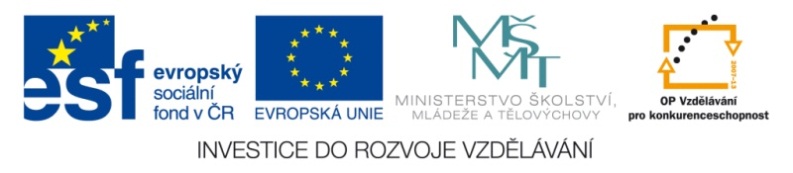 Miroslav Kaňok
Obsah
Co to je?
Trocha historie
Jak to funguje
Použité zdroje
Co to je?
Obrovské množství informací různé kvality
Rychlá komunikace – po celé planetě
Anonymita – pro každého, ale snadné zneužití
Snadnější porušování zákonů – např. autorských práv
Trocha historie
Vznik přibližně od roku 1962 – velký vliv armády.
Současnost:
Miliardy uživatelů
Rozmach obchodování po internetu (nákupy, platby)
Přístup z mobilních zařízení
On-line aplikace
Sociální sítě (nebezpečí?)
Populární mezi vědci a studenty – růst v USA.
Později mezinárodní síť inter (mezinárodní), net (síť).
1991 – vznik WWW (World Wide Web) - přenos hypertextových a grafických informací.
Jak to funguje
Celosvětově propojená síť počítačových sítí (propojených počítačů)
Spojují je uzly
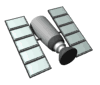 Berlín
Londýn
Praha
Lisabon
kabel
Uzel
POUŽITÉ ZDROJE
KOVÁŘOVÁ, Libuše, et al. Informatika : pro základní školy 1. druhé. Kralice na Hané : Computer Media, 2009. 88 s. ISBN 978-80-7402-015-5.
http://cs.wikipedia.org/wiki/Internet